English - Tuesday
Listen to Mrs Stone reading chapter 20 (the final chapter) of Millions.
You can find the link in the videos section of our web post, using the same password as the previous videos.
As you listened, you may have recognised some of the same words and phrases that the author has used before.Today you are going to be making a note of those different words and phrases to see which bits the author has reused and why.
I can find links between the beginning and ending of a story.
Look at the two pages on the next slide - the first page of the story and the first page of chapter 20.
As you look at the two pages:
Write down any words or phrases that are the same between the beginning and the end. Why do you think the author has used the same things?
Write down any questions you had at the beginning of the story and the answers you have been able to find out since reading
Write any questions you now have after finishing the story.
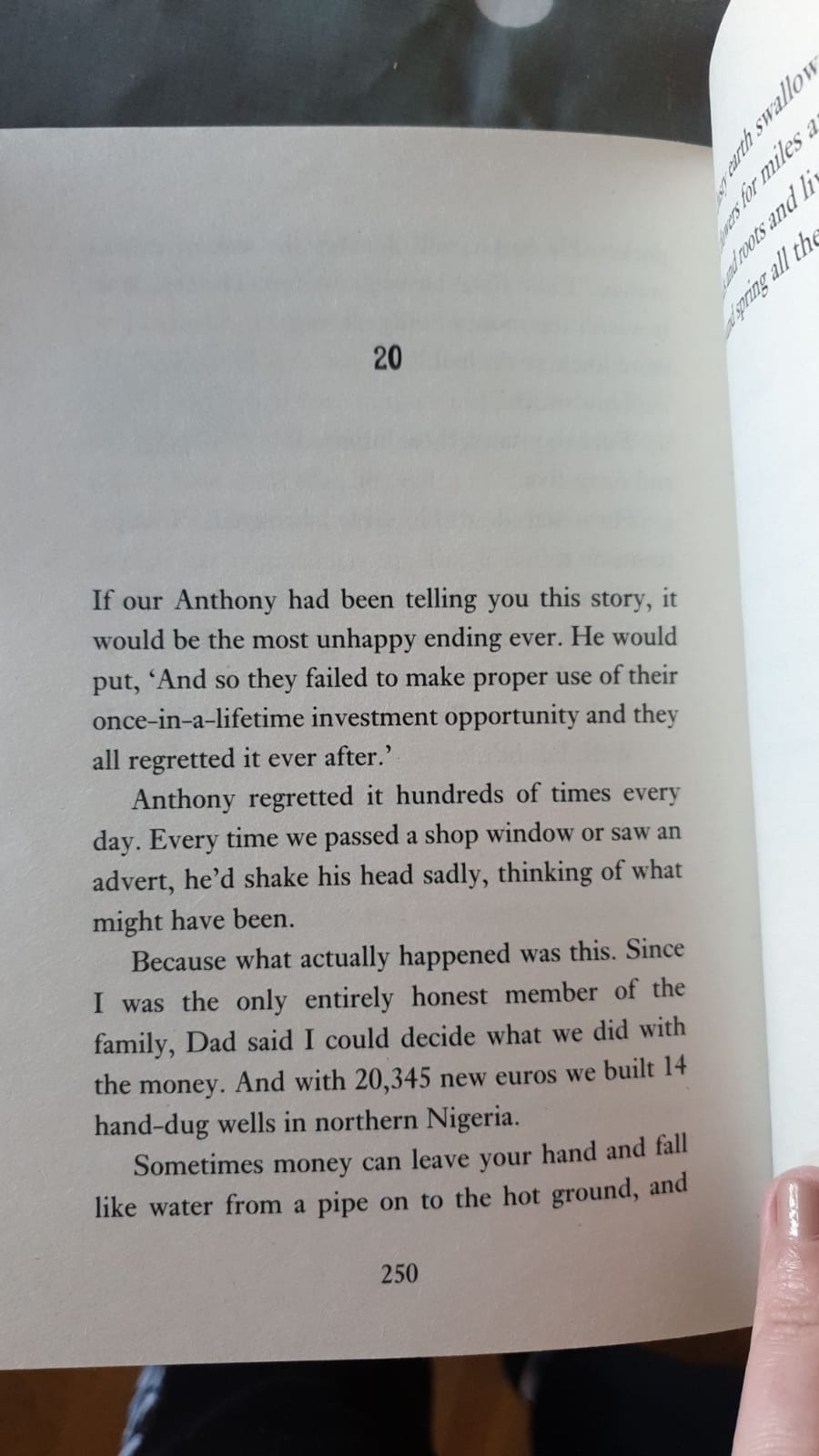